Do-more Technical Training
Communications
(EtherNet/IP)
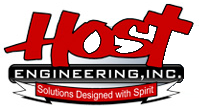 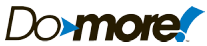 Communications – EtherNet/IP
EtherNet/IP Explicit Message Server (Slave)
Do-more built-in Ethernet port
EtherNet/IP Explicit Message Client (Master)
Do-more built-in Ethernet port
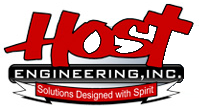 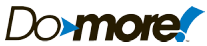 Communications – EtherNet/IP
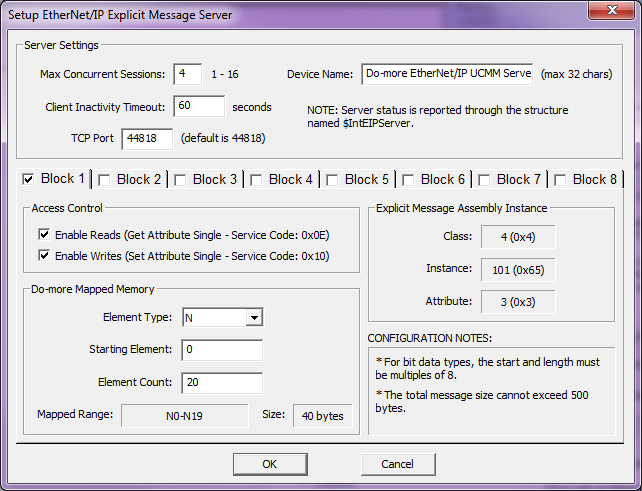 EtherNet/IP Explicit Message Server (Slave)
Do-more built-in Ethernet port
EtherNet/IP Explicit Message Server (Slave) must be enabled & configured
Use CPU Configuration  EtherNet/IP Explicit Message Server, check the “Enable EtherNet/IP Server” box
Use <EtherNet/IP Settings…> button to change parameters as desired
Configuration creates $IntEIPServer structure with members:
ActiveSessions – (unsigned byte) # of concurrent open connections
LastError – (unsigned byte) error code of last failed transaction
Errors – (unsigned word) # of failed transactions
Transactions – (signed double-word) # of successful transactions
Serves up the Blocks as defined
Can have up to 16 Clients (Masters); default = 4
EtherNet/IP uses TCP so TCP session must be established
Configure up to 8 Blocks
Default TCP Parameters
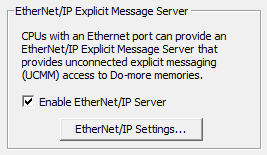 These 4 parameters are vitally important & must be matched by the Client
These 4 parameters are vitally important & must be matched by the Client
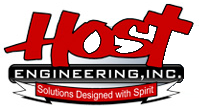 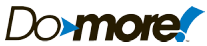 Communications – EtherNet/IP
EtherNet/IP Explicit Message Client (Master)
Do-more built-in Ethernet port
One EtherNet/IP Explicit Message Client Device (@IntEIPClient) exists by default
Use Device Configuration to change parameters as desired
Timeout: milliseconds (ms) to wait for Server (Slave) to respond
Retries: how many times to retry comm
Inactivity Timeout: seconds to keep TCP connection alive due to inactivity (no EIPMSG being executed) before doing a TCP disconnect from the Server (Slave)
Use EIPMSG instruction
Multiple EIPMSG instructions can be used to same Server (Slave)
If >1 Server (Slave), it is more efficient to create an EtherNet/IP Explicit Message Client Device for each one (see Modbus TCP slides for the detailed reason why)
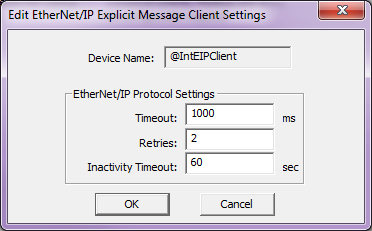 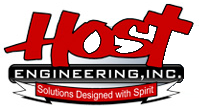 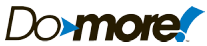 Communications – EtherNet/IP
EIPMSG “Send EtherNet/IP Message”
Reads/writes data from/to an EtherNet/IP Explicit Message Server (Slave)
Fully asynchronous instruction
Parameters:
Device – EtherNet/IP Explicit Message Client Device name
IP Address – Fixed or Variable; TCP Port (44818 default)
Path – Class, Instance, Attribute 
Service
Specific Service:
Get Attribute (14, 0x0E) – read
Set Attribute (16, 0x10) – write
Get ALL Attributes (1, 0x01) – read
Set ALL Attributes (2, 0x02) – write
Generic Service: any other service not named above
Enable – (self explanatory)
On Success/On Error – (ditto)
Use Request Service Data Buffer – gets selected automatically if setting an attribute (writing); length must match
Use Response Service Data Buffer – gets selected automatically if getting an attribute (reading)
Generic Status Code – this is defined by the EtherNet/IP server’s documentation
Extended Status – use this if necessary
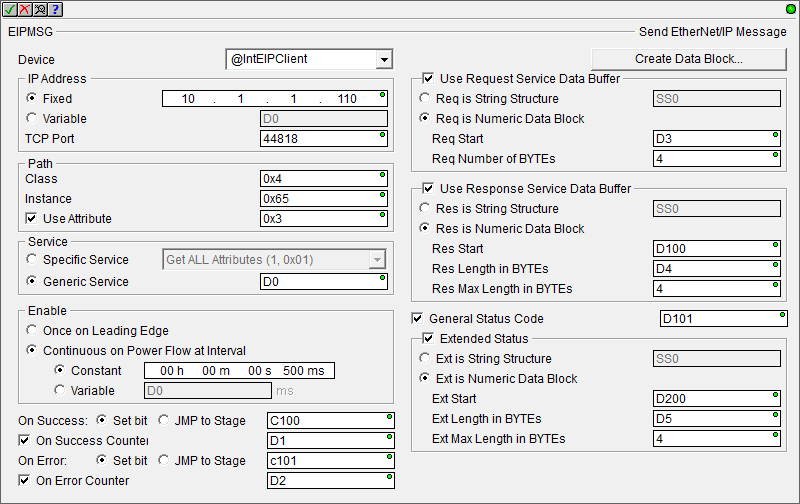 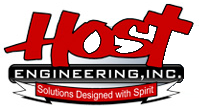 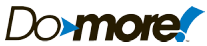 Communications – EtherNet/IP
EtherNet/IP Server (Slave)
EtherNet/IP Client (Master)
Do-more CPU
Do-more CPU
EIPMSG
@IntEIPClient
@IntEIPServer
Blocks 1-8
Communications – EtherNet/IP
Define Block1 in Do-more CPU
Define Block1 in SIM on your PC
Use EIPMSG instruction in CPU to write to SIM
Use EIPMSG instruction in CPU to read from SIM
Use EIPMSG instruction in SIM to write to CPU
Use EIPMSG instruction in SIM to read from CPU
Do-more
10.1.1.110
SIM
10.1.1.200
EIPMSGN10  Block1
EIPMSG
D10  Block1
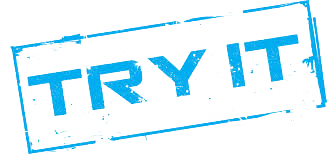 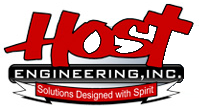 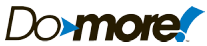